VERBS followed by INF / -INGand how an aircraft is controlled
Table of contents
Grammar
Grammar practice
01
02
Verbs that go with the infinitive, vs. the ones that go with -ing
Try doing grammar, or try to do grammar?
Vocabulary
Quiz and discussion
03
04
How an aircraft is controlled
01
Grammar
VERBS + INFINITIVE / -ING
Verb + ?
Verbs can be followed by many different parts of speech, and some verbs can even be followed by multiple different parts of speech!
V + -ing or noun:
Though I miss working in that company, I do not miss the people.
Avoid, (dis)like, enjoy, keep, miss, practice, risk...
Sorry, I keep forgetting to give you your lighter back!-It’s fine, you can keep it.
It’s not that Sarah dislikes her ex’s new partner, she dislikes feeling rejected .
Verb + ?
Would you consider going out with me?
-Considering that you’re Sarah’s ex, no, I will not consider it.
-ing, noun, relative clause
Admit, consider, deny, imagine, report, suggest
Could you imagine ever commiting such a crime?
- I imagine that she had a good reason, but I could never imagine such a thing.
Politicians denied stealing taxpayer money.
When confronted about stealing, he denied it.You can’t deny that you stole the money, you were caught on camera.
Verb + -ing, infinitive
When Vs can go with either –ing or inf, sometimes the difference in meaning is small or non-existent.
Begin, continue, dread, hate, intend, start;
Like, love, prefer
She loves watching horror films.
Vs.
She loves to watch horror films.
BUT:
Would + like/love/prefer

I would love to go to your party, but unfortunately Sarah’s ex will be there.
I began to leave, but they stopped me.
Vs.
I began leaving, but they stopped me.
I hate doing homework
Vs.
I hate to do this to you, but I have to go.
„I would love going“
V+inf/-ing with a change in meaning
Forget / Remember
Regret
I’ll never forget calling the Automobile Association
Vs.
I’ll never forget to call the AA
He regretted not applying for the job.
Vs.
We regret to inform you that you haven’t got the job.
when my car broke down that time.
whenever my car breaks down.
V+inf/-ing with a change in meaning
Try
Go on
Stop
experiment
stop an action
We went on working until the early morning
Vs.
After finishing the project, we went on to work on the presentation.
Try talking to him when he’s hangry and see what happens!
Vs.
I tried to get up early today, but I couldn’t.
She stopped working in the circus after her injury.
Vs.
While exercising, I stopped to take a sip of water.
same thing
different thing
effort (likely to fail)
pause an action to do something different
V + -ing / infinitive (without TO) with a change in meaning
Usually verbs of perception: feel, hear, notice, see, watch
saw him doing an action
continued, repeated action
I saw him crossing the street.
Vs.
I saw him cross the street.
I felt the train moving.
Vs.
I felt the train to move.
saw him completing an action
once, unexpected, sudden
Can be used with a relative (that-) clause, with a different meaning.
I feel that you might have misunderstood what I said.
= think
02
Grammarpractice
03
How an aircraft is controlled
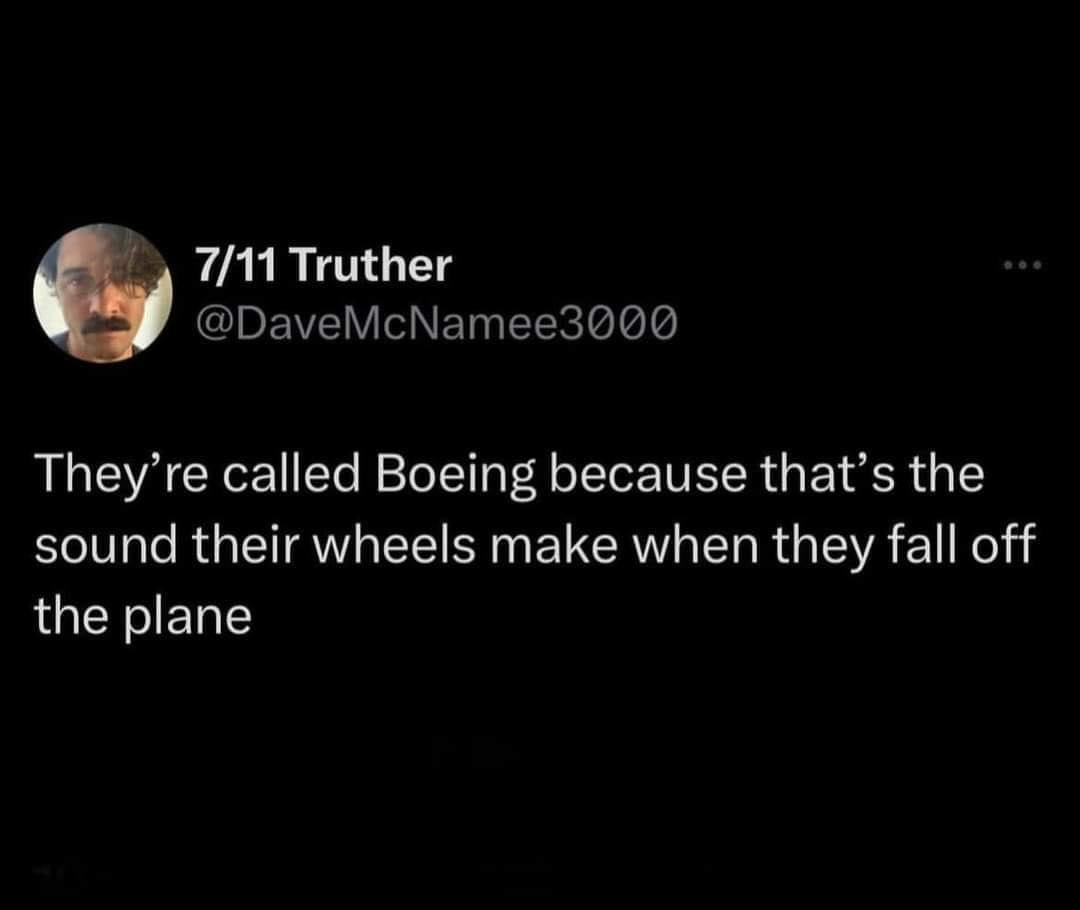 AILERONS


DIRECTIONS


ROLL (MANEUVER)
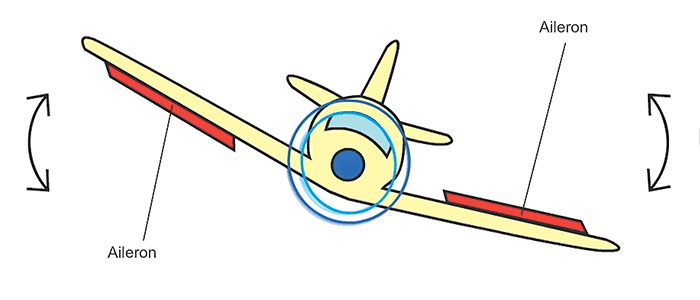 krilce / eleron
pravac  smer
Nagnuti (valjanje)
Aerodynamic Forces
Lift
uzgon
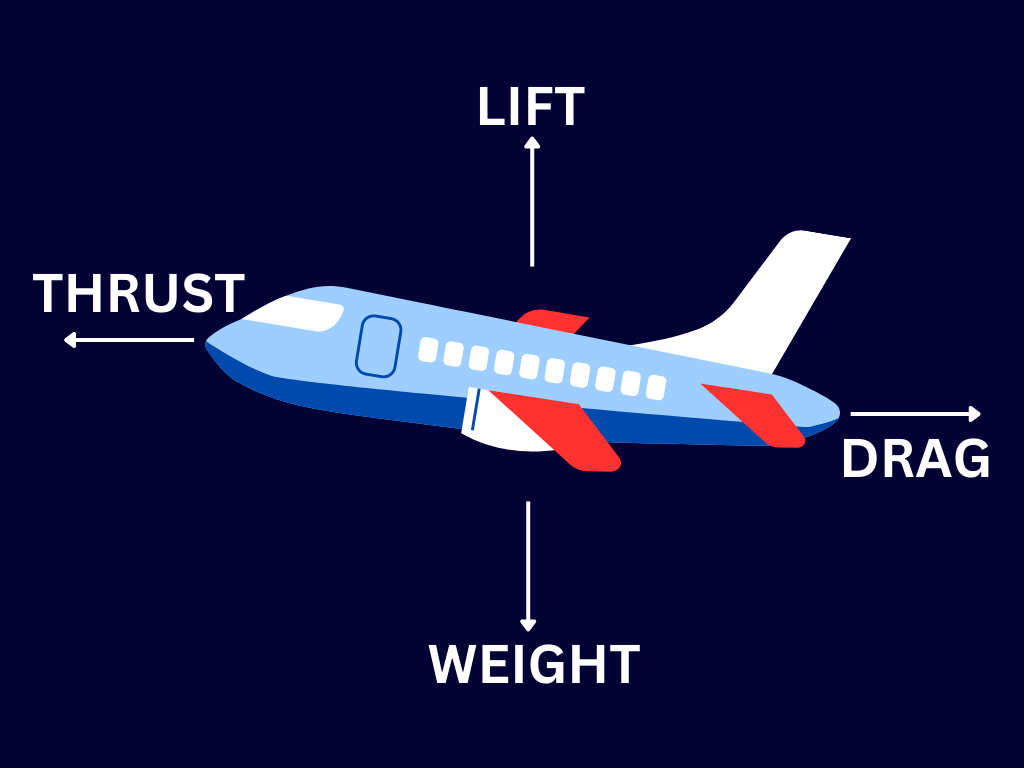 Thrust
vučna sila, potisak
Drag
(čeoni) otpor
Weight (Gravity)
težina
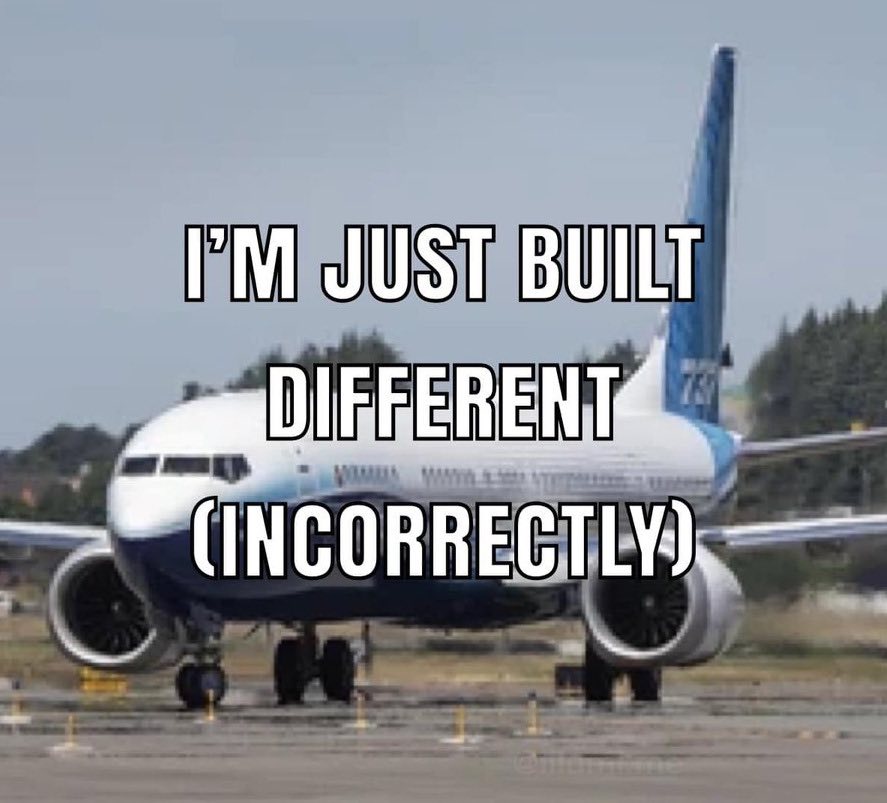 The maneuver elevators are in charge for is called PITCH.
propinjanje
ELEVATORS


(HORIZONTAL) TAILPLANE


DIVE ≠ CLIMB
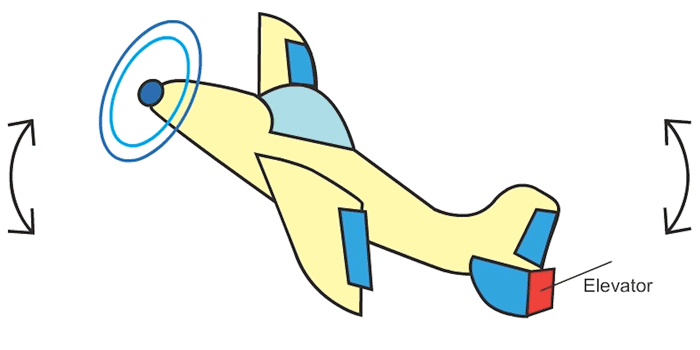 kormilo visine
horizontalni stabilizator
ponirati, svaljivati ≠ penjati se
The maneuver is called YAW
skretanje / rotiranje po pravcu
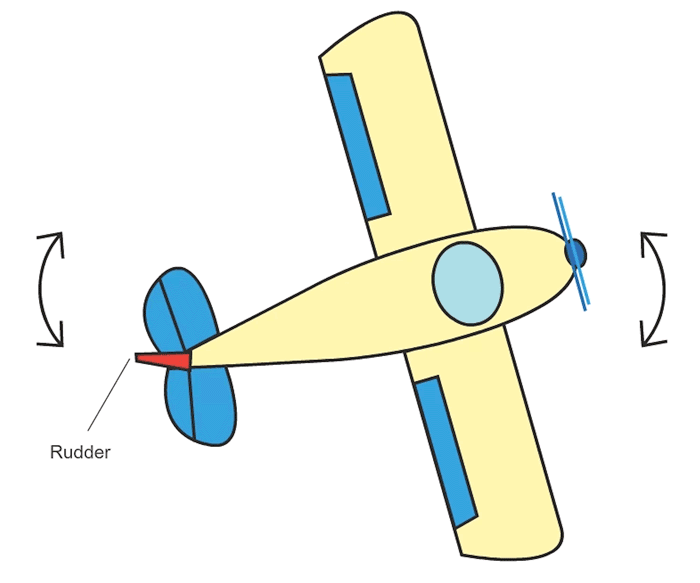 RUDDER


(VERTICAL) TAIL FIN


NOSE
kormilo pravca
vertikalni stabilizator
kljun/nos aviona
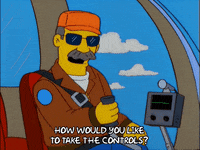 CONTROL COLUMN / STICK


TRIM WHEEL


FORE AND AFT BALANCE
poluga za upravljanje - palica
trimer (uređaj za ravnotežu)
uzdužna (longitudinalna) ravnoteža
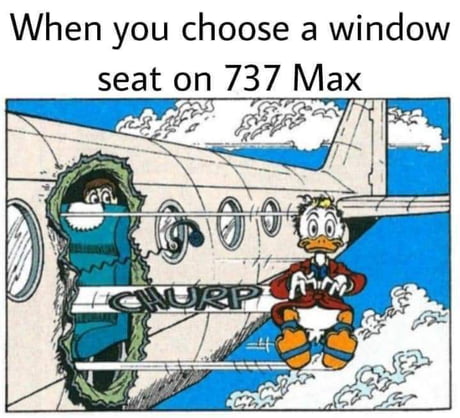 FLAPS


FUSELAGE


COCKPIT
flapsovi (zakrilce)
trup aviona
kokpit (pilotska kabina)
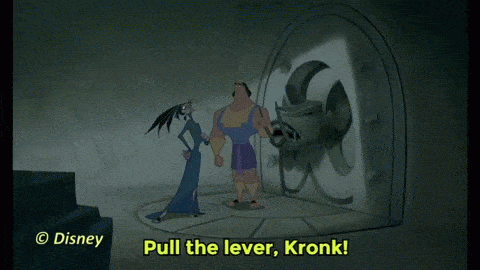 THROTTLE LEVER


IGNITION SWITCH


FUEL COCK


ELECTRIC STARTER
pogonska ručka/uređaj
prekidač za paljenje
ventil za dovod goriva
anlaser (elektro-pokretač)
04
Quiz time!
During a flight, an aircraft is impacted by the following forces:
01
02
Lift, drag, thrust, weight
Lift, thrust, weight
04
03
Lift, drag, weight
Lift, thrust, drag
True or False?
Weight always acts vertically downwards, towards the center of the Earth.
T
Lift is an aerodynamic force that acts at a 90° angle to the relative airflow movement.
T
What must be the relation of aerodynamic forces in order for aircraft to maintain both speed and altitude?
01
02
Lift = thrust + drag
Lift = thrust, weight = drag
04
03
Lift = weight,
thrust = drag
Lift = drag, thrust = weight
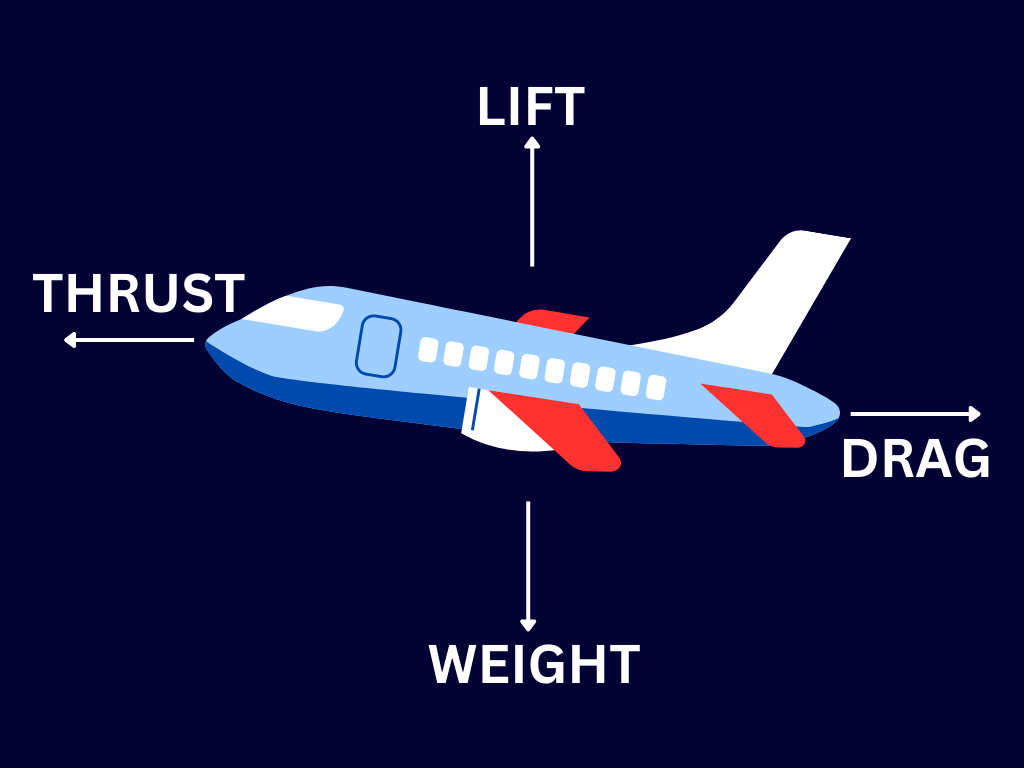 True or False?
Fore and aft balance is reached via controlling the vertical tail fin.
F
The surface that provides directional stability is the vertical tail fin.
T
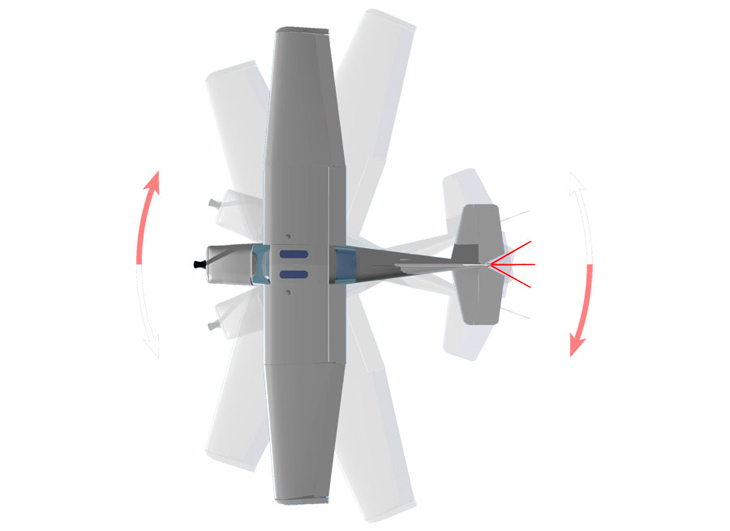 Lift acts at a 90° angle, and drag is parallel with:
Weight
01
02
Flight direction
Throttle
04
03
Horizontal tailplane
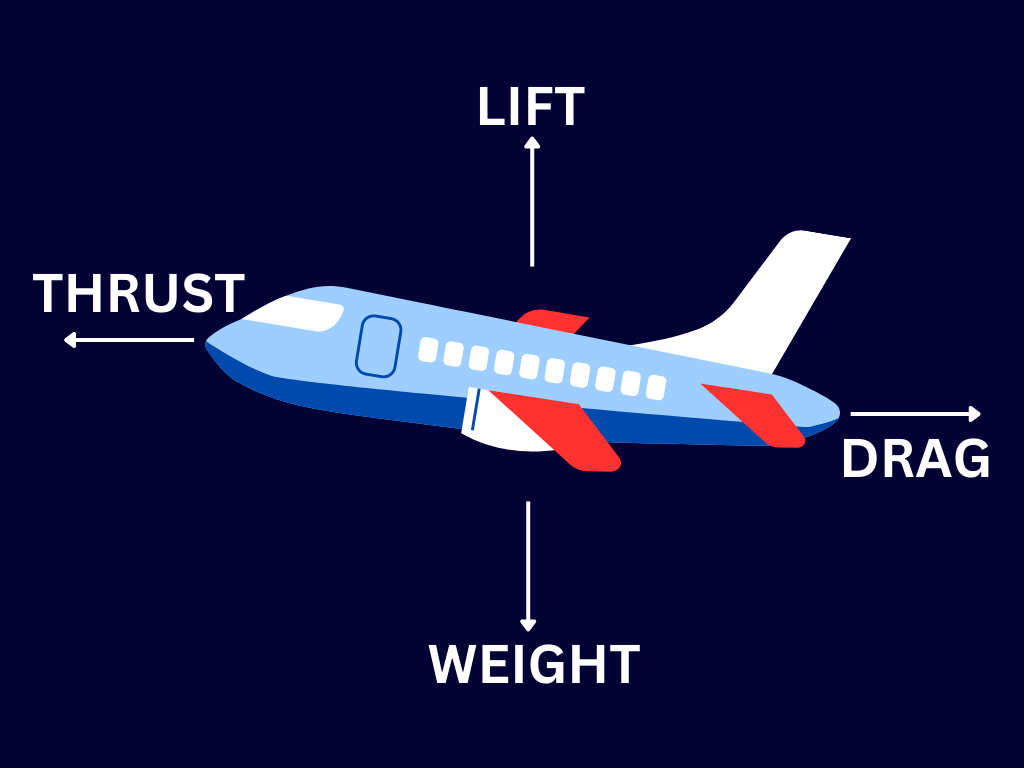 True or False?
Rotating the plane around the vertical axis is controlled by the rudder.
T
The maneuver of rotating the plane around the vertical axis is called roll.
F
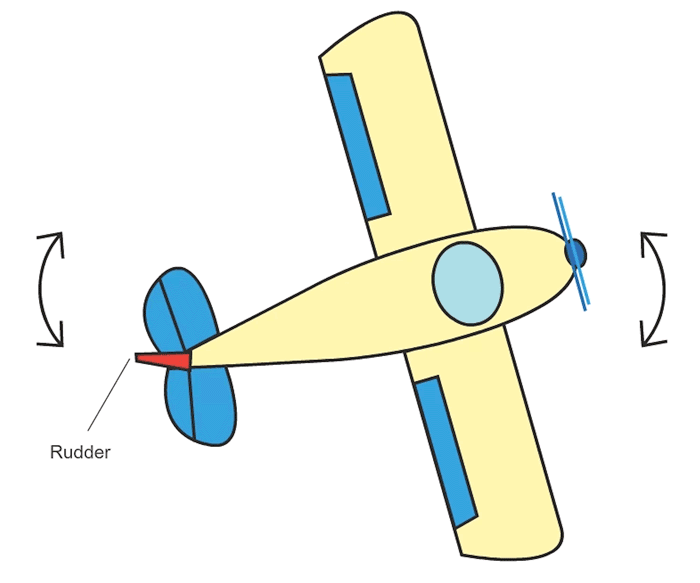 The primary and secondary effects of aileron control are:
Roll and pitch
01
02
Pitch and yaw
All of the above
Roll and yaw
04
03
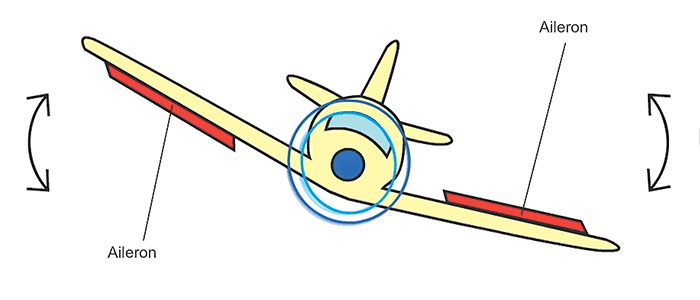 If the control column is forward and left:
01
02
Left aileron is up, right aileron is down, elevators go down(roll left + dive)
Left aileron is up, right aileron is down, elevators go up(roll left + climb)
04
03
Left aileron is down, right aileron is up, elevators go up(roll right + climb)
Left aileron is down, right aileron is up, elevators go down(roll right + dive)
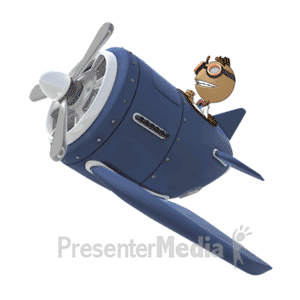 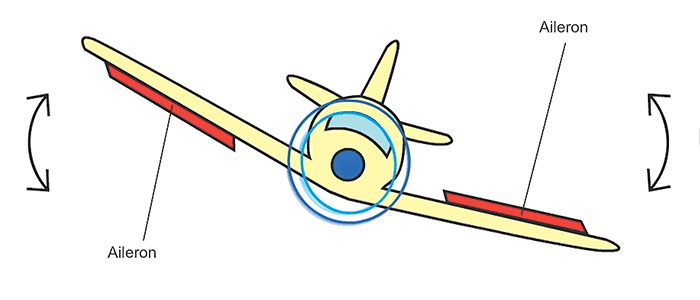 While diving, the nose of the aircraft is _____, and reduced lift makes the plane __________.
01
02
lowered / lose altitude
lowered / slow down
lifted / slow down
03
lifted / lose altitude
04
Thank you, discussion time.